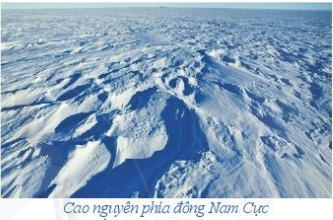 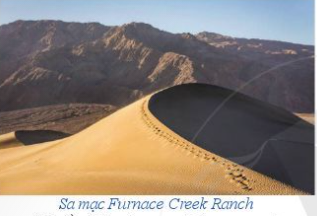 HOẠT ĐỘNG 1
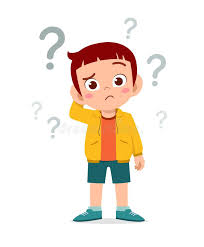 Chênh lệch giữa nhiệt độ cao nhất và nhiệt độ thấp nhất trên Trái Đất là bao nhiêu độ C?
Khởi động
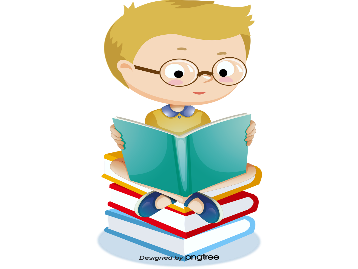 Sa mạc Furnace Creek Ranch
Cao nguyên phía đông Nam Cực
Nhiệt độ không khí thấp nhất trên Trái Đất là –980C ở một số cao nguyên phía đông Nam Cực, được ghi nhận trong khoảng thời gian từ tháng 7 đến tháng 8 năm 2013.
       Nhiệt độ không khí cao nhất trên Trái Đất là 570C ở Phơ-nix Cric Ran-xơ (Furnace Creek Ranch) nằm trong sa mạc Thung lũng chết ở Ca-li-phooc-ni-a (California, Mỹ), được ghi nhận vào ngày 10/7/1913.
§4. PHÉP TRỪ SỐ NGUYÊN.
QUY TẮC DẤU NGOẶC
Vận dụng được quy tắc dấu ngoặc để làm các bài toán tính nhanh, tính hợp lý
Phát biểu được quy tắc phép trừ hai số nguyên, nêu lên được quy tắc dấu ngoặc
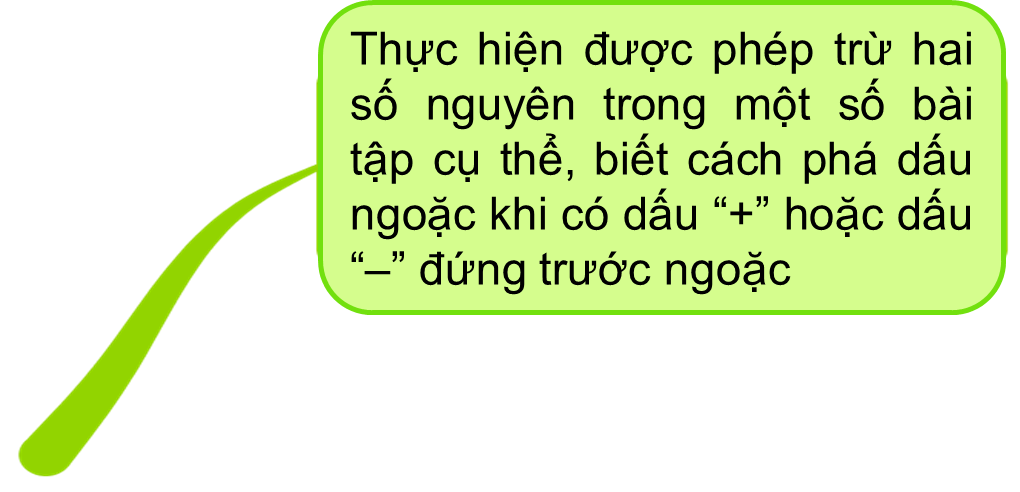 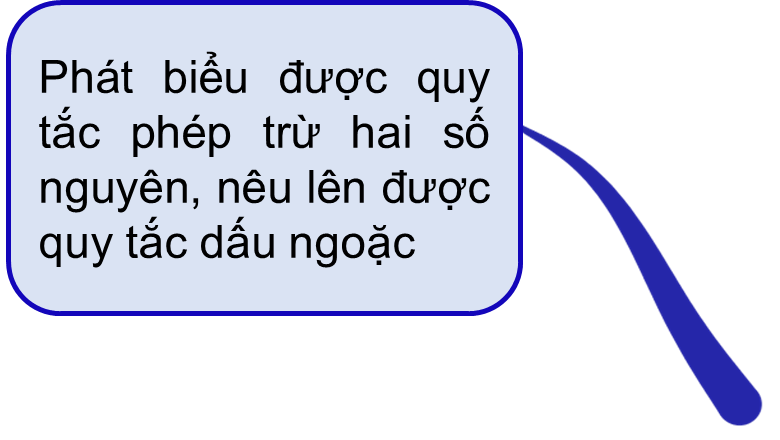 PHÉP TRỪ SỐ NGUYÊN.
QUY TẮC DẤU NGOẶC
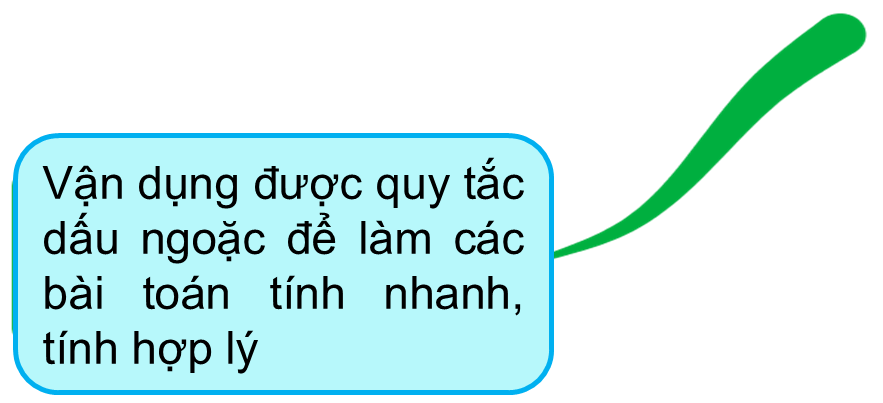 Thực hiện được phép trừ hai số nguyên trong một số bài tập cụ thể, biết cách phá dấu ngoặc khi có dấu “+” hoặc dấu “-” đứng trước ngoặc
Vận dụng được các kiến thức về phép cộng, phép trừ số nguyên để giải quyết các bài tập và các tình huống thực tế.
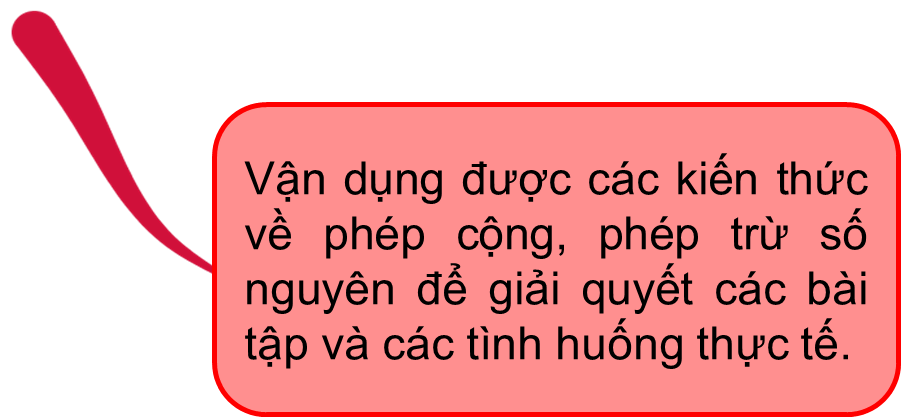 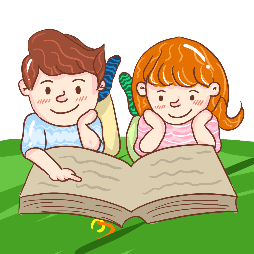 Tính và so sánh kết quả:
Muốn trừ số nguyên a cho số nguyên b ta cộng a với số đối của b
Trừ cho một số nguyên là cộng với số đối của số nguyên đó
Muốn trừ số nguyên a cho số nguyên b ta thực hiện như thế nào?
.
Bài 4: PHÉP TRỪ SỐ NGUYÊN. QUY TẮC DẤU NGOẶC
,
1. Phép trừ hai số nguyên
,
a) Ví dụ:
Muốn trừ số nguyên a cho số nguyên b ta cộng a với số đối của b
b) Quy tắc:
Phép trừ trong     không phải bao giờ cũng thực hiện được, còn phép trừ trong     luôn thực hiện được.
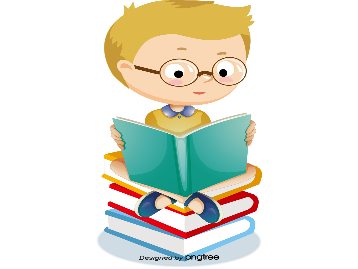 Ví dụ 1 (SGK-T76): Tìm số thích hợp ở ô
Giải:
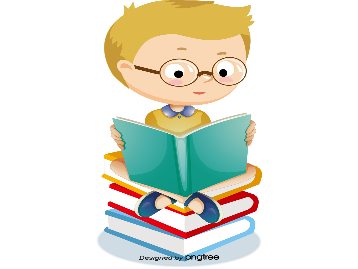 Ví dụ 2 (SGK-T77): Tính:
Giải:
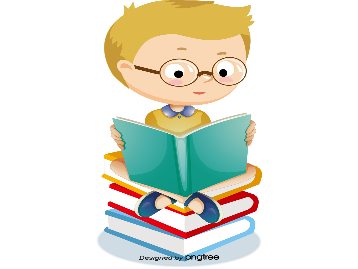 PHIẾU HỌC TẬP
Bài 1:
Bài 2: Luyện tập 1 (SGK-T77)
Nhiệt độ lúc 17 giờ là 5oC, đến 21 giờ nhiệt độ giảm đi 6oC. Viết phép tính và tính nhiệt độ lúc 21 giờ.
Giải:
Nhiệt độ lúc 21 giờ là:
Bài 4: PHÉP TRỪ SỐ NGUYÊN. QUY TẮC DẤU NGOẶC
2. Quy tắc dấu ngoặc
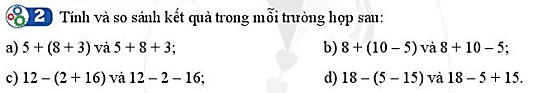 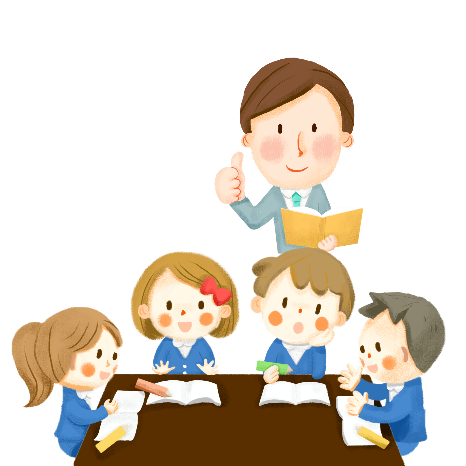 Muốn bỏ dấu ngoặc ta cần làm gì?
Bài 4: PHÉP TRỪ SỐ NGUYÊN. QUY TẮC DẤU NGOẶC
2. Quy tắc dấu ngoặc
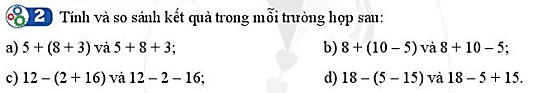 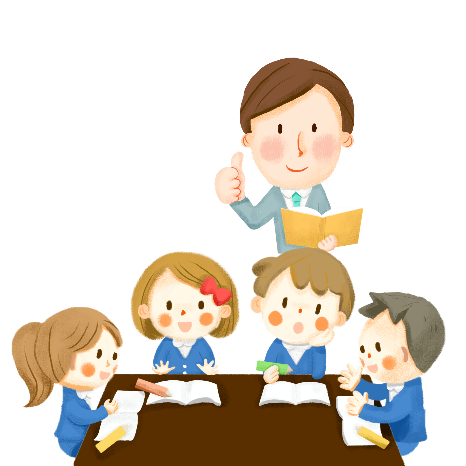 Giải:
Muốn bỏ dấu ngoặc ta cần làm gì?
Bài 4: PHÉP TRỪ SỐ NGUYÊN. QUY TẮC DẤU NGOẶC
2. Quy tắc dấu ngoặc
Khi bỏ dấu ngoặc có dấu “+” đằng trước thì giữ nguyên dấu của các số hạng trong ngoặc.
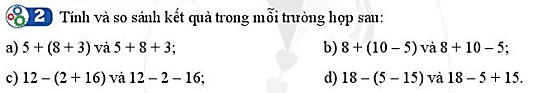 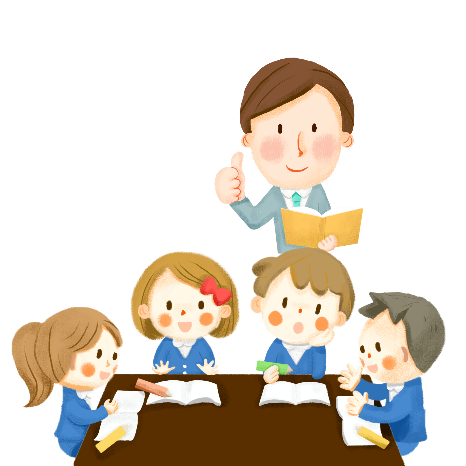 Khi bỏ dấu ngoặc có dấu “–” đằng trước, ta phải đổi dấu của các số hạng trong ngoặc: dấu “+” thành dấu “–” và dấu “–” thành dấu “+”
Ví dụ 3 (SGK-T78): Áp dụng quy tắc dấu ngoặc để tính:
Giải:
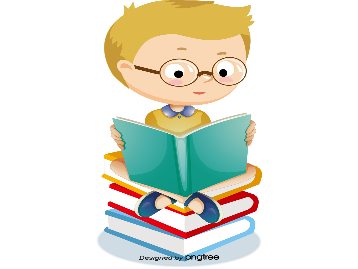 Ví dụ 4 (SGK-T78): Tính một cách hợp lý
Giải:
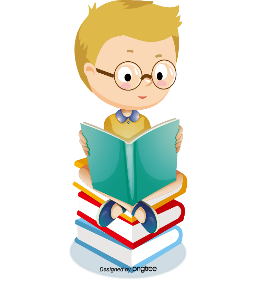 Áp dụng 2 (SGK-T78): Tính một cách hợp lý
Giải:
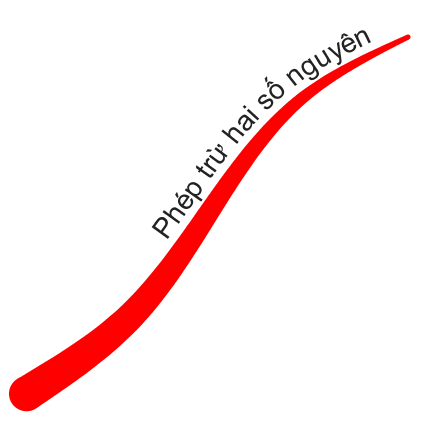 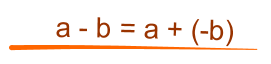 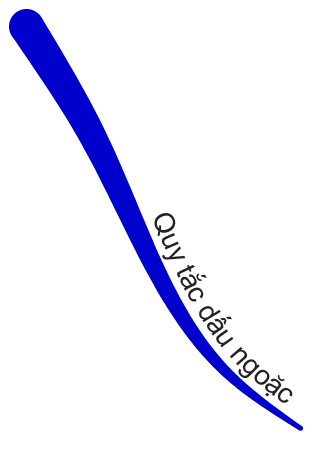 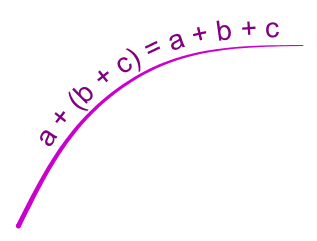 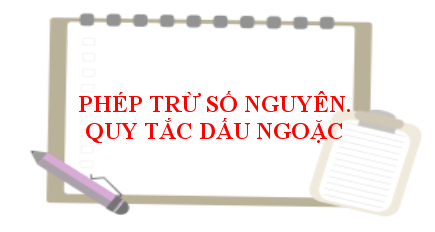 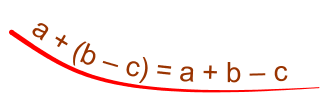 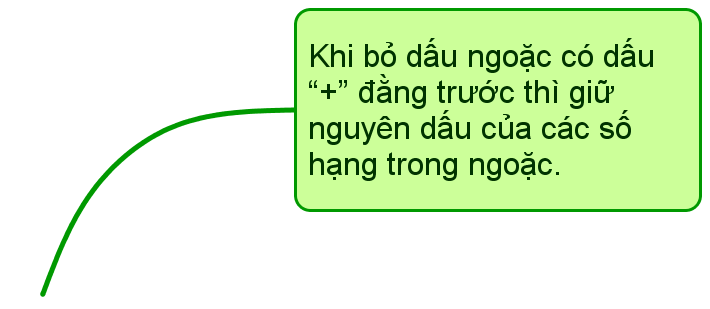 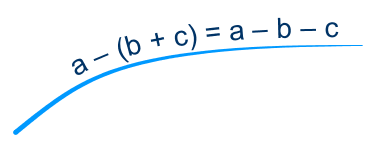 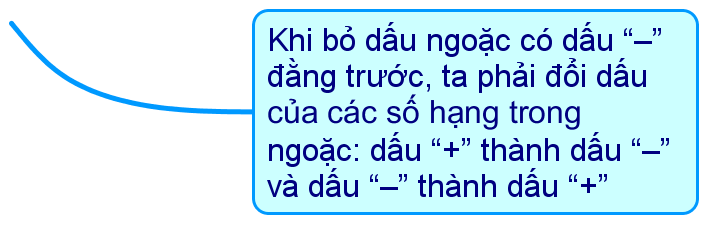 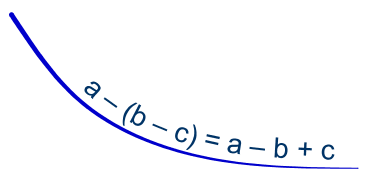 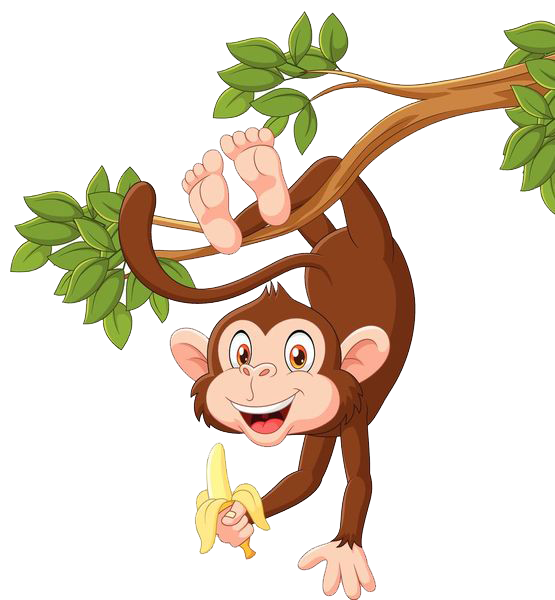 Giải cứu rừng xanh
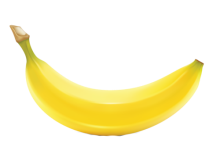 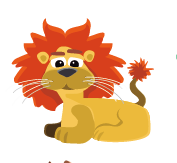 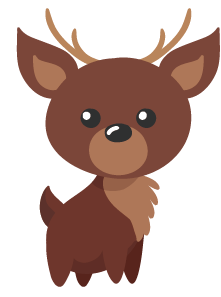 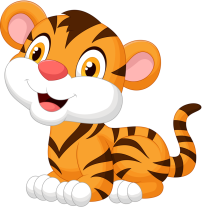 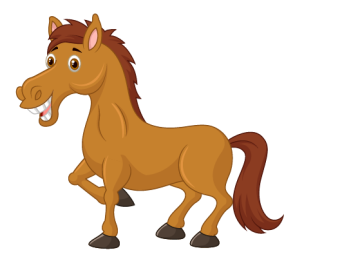 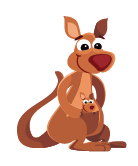 Giới Thiệu
Trong khu rừng, mọi vật đang sinh sống yên bình và hạnh phúc, bỗng có một gã thợ săn từ đâu đến. Ông ta dùng súng săn bắt các con vật nhốt lại. Muông thú hoảng sợ trốn chạy, tiếng kêu vang cả rừng xanh. Một chú Khỉ dũng cảm muốn cứu lấy khu rừng, cứu các bạn của mình khỏi gã thợ săn hung ác.
Em hãy giúp chú Khỉ giải cứu rừng xanh bằng cách trả lời các câu hỏi do giáo viên đặt ra. Trả lời đúng một câu hỏi tương ứng với thả được một con thú hoặc đánh bại gã thợ săn giúp khu rừng trở lại vẻ thanh bình vốn có.
    NÀO CÙNG CHƠI NÀO!!!!!!
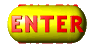 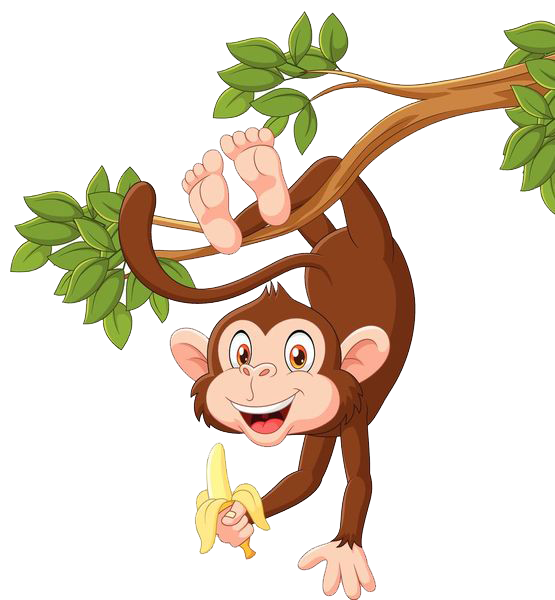 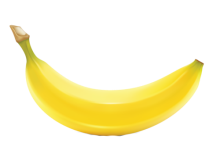 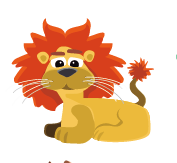 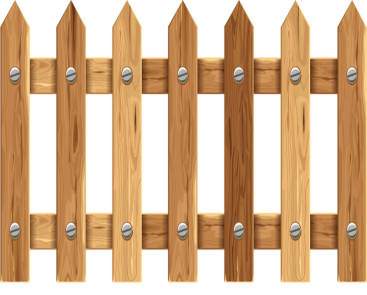 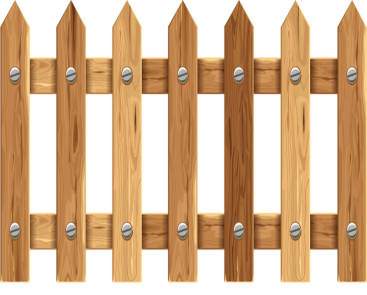 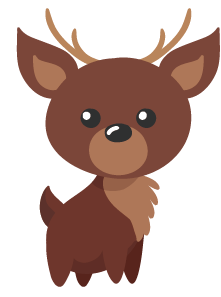 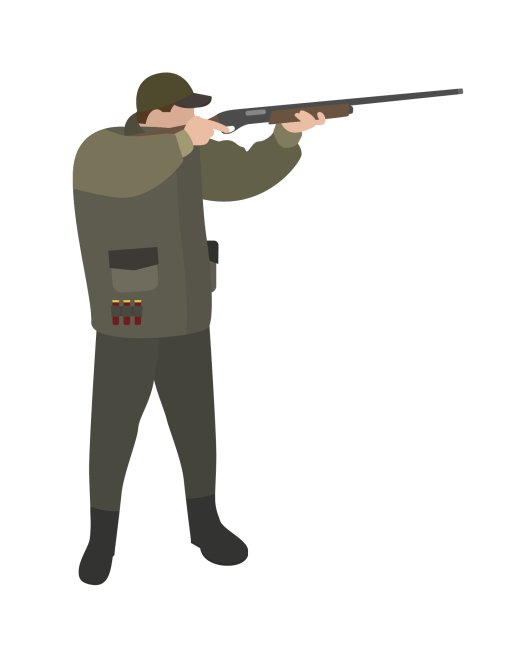 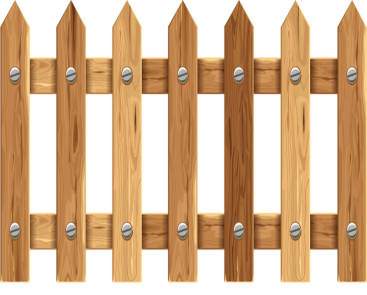 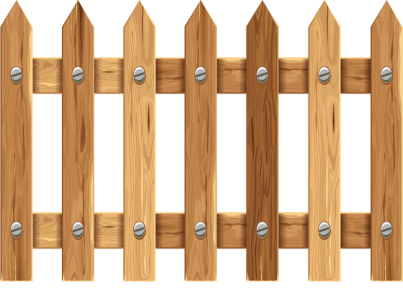 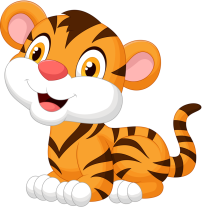 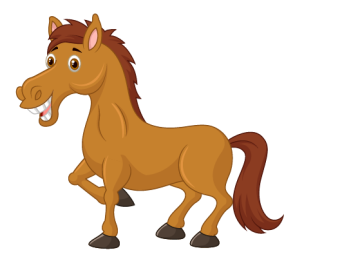 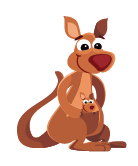 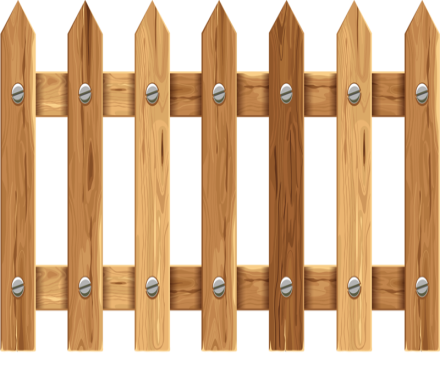 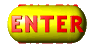 Kết quả phép tính:
–20
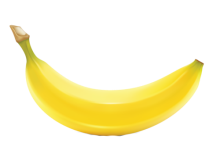 Kết quả phép tính:
1920
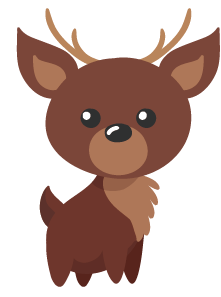 Kết quả sau đúng hay sai:
Đúng
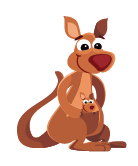 Kết quả phép tính:
5000
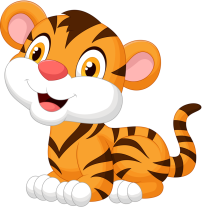 Bỏ ngoặc và điền vào chỗ chấm:
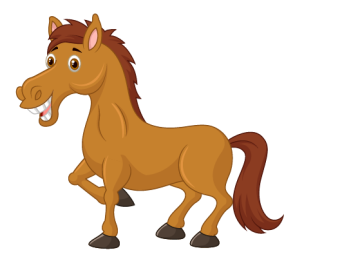 Điền vào chỗ chấm:
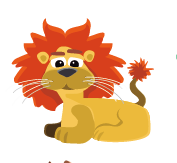 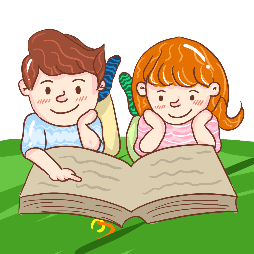 Cao nguyên phía đông Nam Cực
–980C
Sa mạc Furnace Creek Ranch
570C
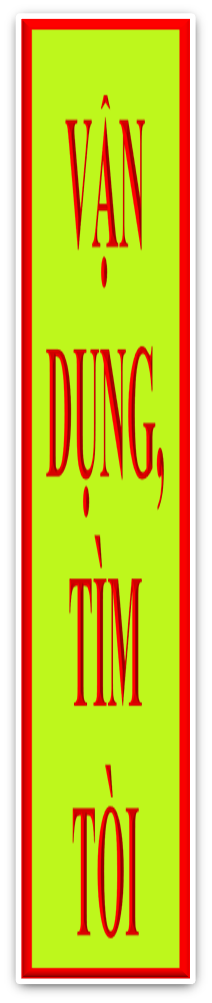 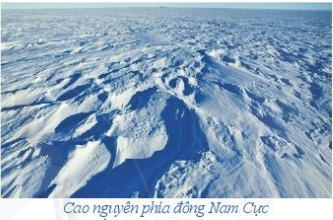 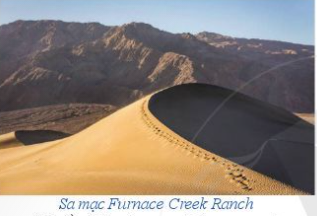 Để tính chênh lệch giữa nhiệt độ cao nhất và nhiệt độ thấp nhất trên Trái Đất, ta sẽ lấy nhiệt độ nào trừ đi nhiệt độ nào? Khi đó độ chênh lệch là bao nhiêu?
HƯỚNG DẪN VỀ NHÀ
- Đọc lại toàn bộ nội dung bài đã học.
- Hiểu và vận dụng quy tắc trừ hai số nguyên và quy tắc dấu ngoặc.
- Làm bài tập 1 câu a, b, bài tập 2 câu a, b SGK-T81.
- Tiết sau chuẩn bị máy tính cầm tay.